RIA : Silverlight & Flex
DEMANY Vincent
N’GUYEN Christophe
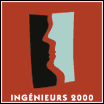 Xposé 2009 – 2010				INGENIEURS2000
[Speaker Notes: NAK]
Sommaire
L’évolution des modèles

RIA

Zoom sur Silverlight & Flex

Silverlight & Flex : Le duel

Conclusion
[Speaker Notes: VINCE]
L’évolution des modèles
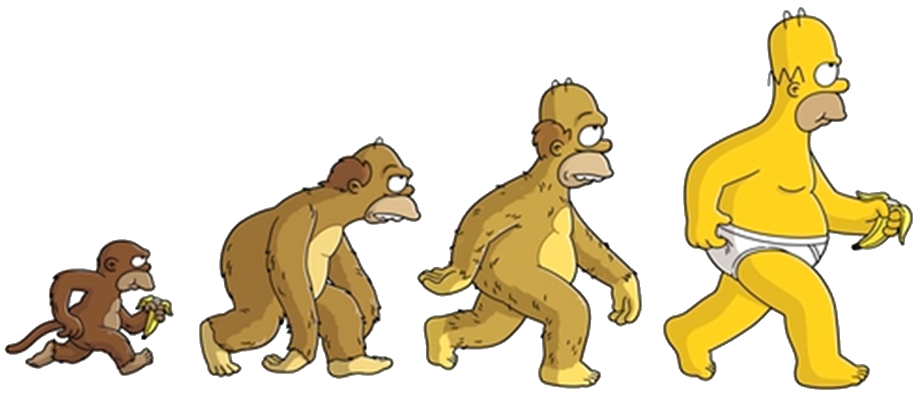 [Speaker Notes: NAK

Pour démarrer nous allons vous faire un rappel de l’évolution des applications web.

Donc pour pouvoir illustrer cette évolution, on a décidé de prendre comme « framework » de comparaison, la théorie de l’évolution de l’homme.

Pourquoi cette comparaison ?
Car en faite vous allez voir que l’évolution passe par 4 SAS, un petit peu comme les 4 qu’on a derrière nous
Et en plus de ca vous allez voir qu’on a une notion d’évolution naturelle et aussi une notion de temps]
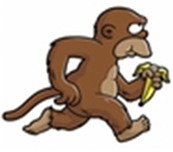 Modèle classique
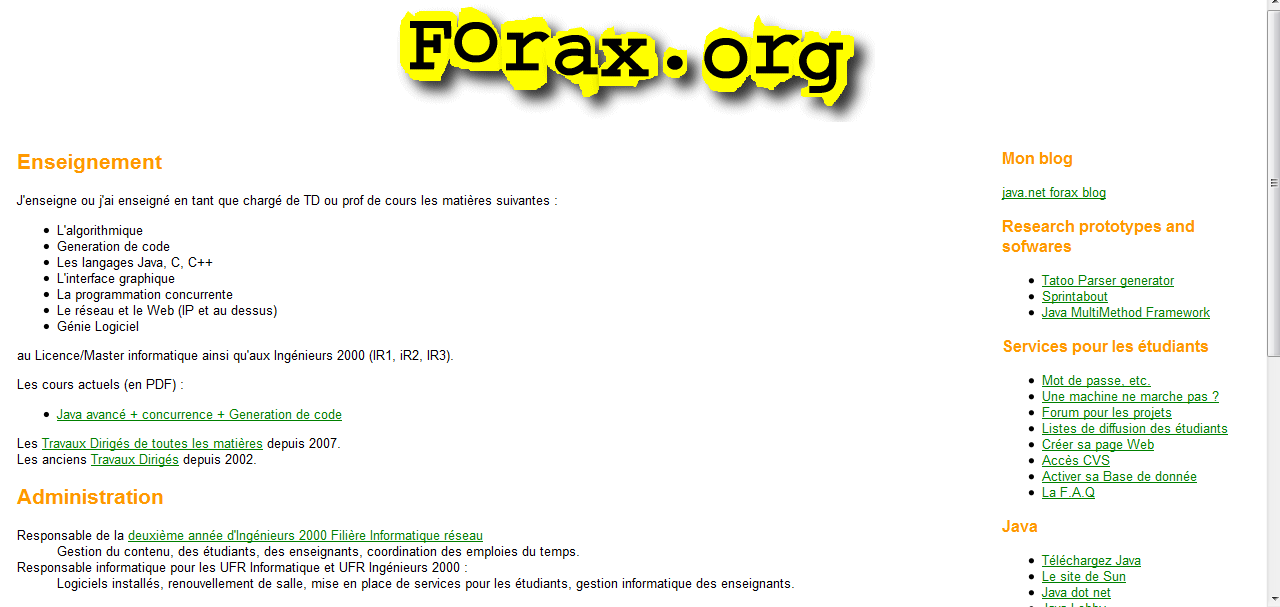 4
[Speaker Notes: VINCE]
Modèle classique
Coté Utilisateur 
Préférence du contenu au contenant
Navigation Page à Page
Eléments graphiques de base
Ergonomie quasi nulle

Coté Développeur 
Utilisation de langages simples (HTML, Python, ASP, JSP)
Facile à écrire mais très difficile à maintenir et faire évoluer
Mélange entre la vue et le modèle 
Pas d’utilisation du pattern MVC et donc on mélange l’IHM et le côté métier
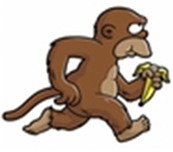 5
[Speaker Notes: VINCE

Modele classique : époque du singe, d’un pt de vue xp utilisateur, très pauvre. On a choisi le site de Rémi Forax pour l’illuster. Il ne faut pas y voir une attaque contre ce site, c’est juste qu’ici, Rémi a privilégié contenu au contenant. Interface graphique très épurée, nav par lien page à page. D’un pt de vue dev, en terme de modele classeique d’app web, html de base, internet explorer, asp/php (premiere versions) dév rapide mais difficile a administrer et maintenir
Xp Dev et Utilisateur donc assez pauvre]
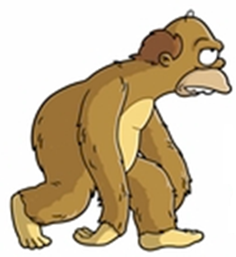 Modèle Web 1.X
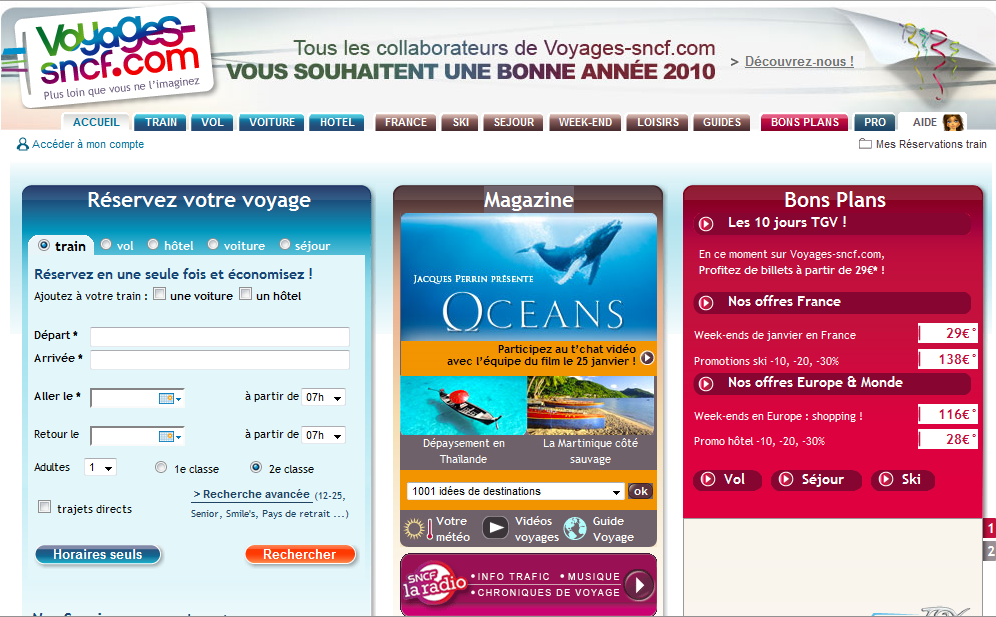 6
[Speaker Notes: NAK]
Modèle Web 1.X
Coté Utilisateur 
Quelques composants graphiques riches
Plus ergonomique que la version précédente

Coté Développeur 
Idem que le modèle classique
Expérience plus enrichissante
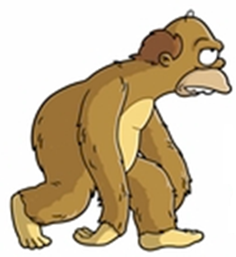 7
[Speaker Notes: NAK]
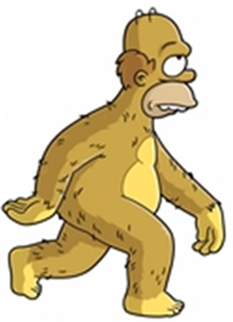 Modèle Ajax
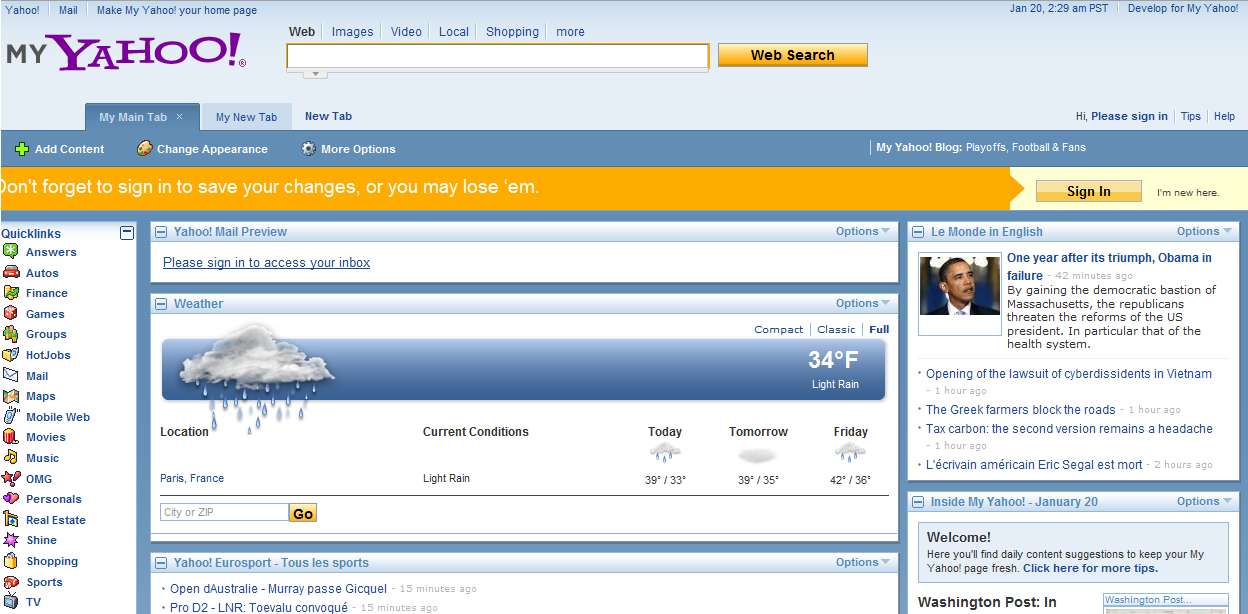 8
[Speaker Notes: VINCE]
Modèle Ajax
Coté Utilisateur 
Rafraichissement de la page en cours
Les rechargements asynchrones donnent une impression de fluidité
La navigation se fait de plus en plus au sein de la même page
Bien plus agréable à utiliser que les deux derniers modèles

Coté Développeur 
Utilisation de librairies mais maintenance 
	     très complexe
Utilisation de CSS
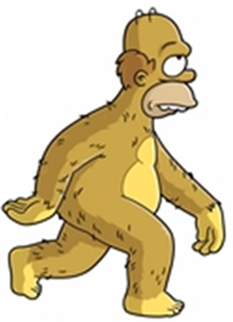 9
[Speaker Notes: VINCE

Exemple de site : http://cm.my.yahoo.com/
Homoerectus, utiliser des outils, être un peu plus habile, gmail => rafraichissement localisés dans la page, modèles full ajax, donner à l’xp utilisateur possibilité de ne plus avoir le sentiment entre les différents écrans de l’application => donc mieux. Par contre côté dev, framework, bien, mais trop, donc c’est compliqué. Evolution CSS avec les problèmes de multinavigateurs. (firefox, ie …) Xp Utilsateur bien, mais xp dev moins bonne qualité q’uavant.]
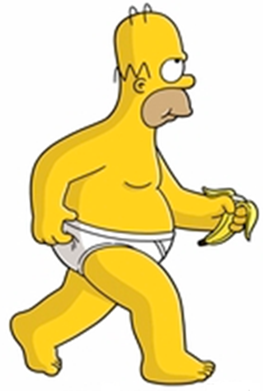 Modèle RIA
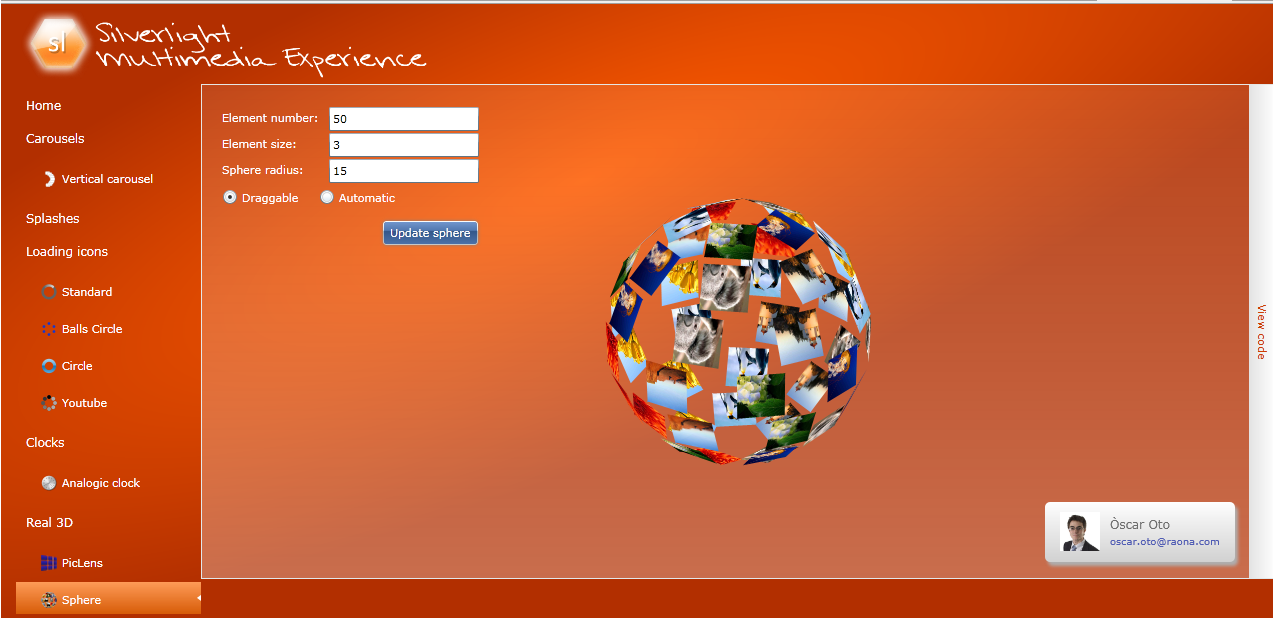 10
[Speaker Notes: NAK

Sur laquelle on va capitaliser tant sur l’expérience utilisateur que développeur]
Modèle RIA
Coté Utilisateur 
Très fluide
Graphismes riches (ex: animation 3D)
Ergonomie similaire à celle d’un client lourd

Coté Développeur 
Paradigmes de développement proches 
	du client lourd
Langages puissants et très outillés
Utilisation du pattern MVC
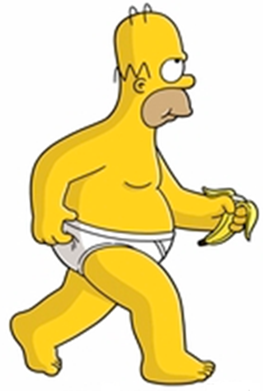 11
[Speaker Notes: NAK

A retenir :  
changer les paradigmes de développement
 Va permettre de gagner, vous le verrez, tant sur l’ergonomie et l’usabilité de l’application 
 que sur la productivité et la maintenance du code 
 grâce à l’utilisation de langages beaucoup plus évolués que les langages standards.

Ainsi, côté utilisateur, le gain …

Côté développeur : 
 …
 - Et on pourra coder beaucoup plus proprement en utilisant différents patterns tel que le MVC.]
L’évolution des application WEB
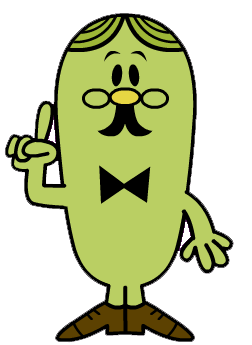 Expérience Utilisateur
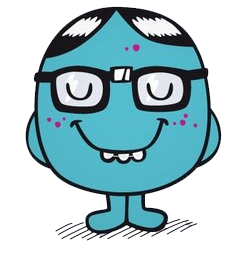 Expérience
Développeur
Modèle classique
Modèle Web 1.x
Modèle Ajax
Modèle RIA
Site de SNCF
Site de Rémi Forax
Site de Yahoo
Site RIA
12
[Speaker Notes: VINCE

2 couches, xp utilisateur et développeur
Avant Ajax, c’était le dev qui faisait un peu sa loi… En effet, on avait pas forcément tous les outils pour faire ce qu’on voulait, après, c’est devenu plutôt l’inverse…
On a une évolution constante pour l’experience utilisateur, ce qui est normal car le développeur s’interresse de plus en plus aux demandes du client, et grâce aux technologies actuelles, on ne contraint plus l’utilisateur par les capacités du développeur. 
Cependant, côté experience développeur, on a une courbe en accordéon . En effet, lorsque l’on passe du modèle classe d’application web, au modèle 1.x, on a des nouveautés côtés developpement qui aide le développement, et sa maintenance.
Cependant en passant au modele ajax, l’xp développeur retombe car on a un certain nombre de framwroks a maitriser, et au final, lxp dev , la capacité a dev du code facilement et de façon agréable diminue un peu, mais avec le modèle RIA, elle remonte fortement car on a les outils nécessaires et c’est bcp plus simple.
GWT entre ajax et RIA  Car pas assez d’outils natifs pour faire partie des RIA, mais tout de même capable de le faire.
Ere RIA  L’ergonomie, c’est plus une option, mais c’est un véritable critere pour le succés d’une application.
Xp dev, cout du dev moins lourd, produire des applications aussi agréables a utiliser qu’a construire ( plus fun et plus rapide a dev)]
RIA : Rich Internet Application
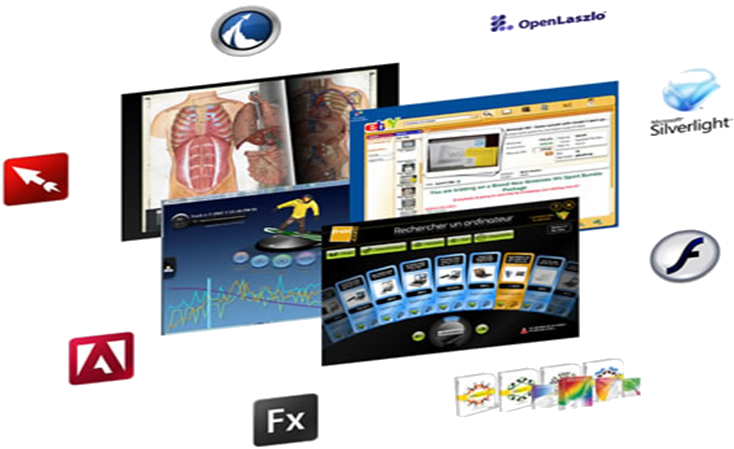 [Speaker Notes: NAK

Après expliqué l’évolution des applications Web
 - Focaliser sur le terme RIA en vous le définissant, 
en vous citant les enjeux qu’il a amené
 ainsi que les concepts en ressortissant. 

Puis nous vous présenterons les différents acteurs actuels du marché.]
RIA : Définition
RIA = Rich Internet Application
Terme inventé par Macromedia en 2002
Application riche dans un navigateur Web
Convergence du client lourd et du client léger
Flex
Silverlight
AIR
SL OOB
Windows
Mac
Client léger
HTML
Ajax
Client lourd
Accessible « partout »
Pas de problème de déploiement
Bénéfice des deux clients
Interface intuitive
Réponse immédiate
Rich !?
Interactions (glisser/déplacer, redimensionnement, zoom, effets, translations, rotations, déformations, animations)
Contenu / média (musique, vidéos, affichage vectoriel)
Nouvelle perception de navigation
14
[Speaker Notes: VINCE

RIA
Le terme RIA, qui signifie « Rich Internet Application » a vu le jour dans une publication de Macromedia datant de 2002.
Il s’agit d’applications Web, s’exécutant donc dans un navigateur Web, et qui proposent une expérience plus riche, par comparaison aux sites et applications Web classiques. Elle a donc pour but d’apporter une nouvelle expérience utilisateur.

Il faut savoir que ce terme n’a pas forcément une définition exacte car il ne s’agit pas d’un concept nouveau apparu à une date bien précise mais plutôt d’évolution faite petit à petit sur le Web. Chaque acteur créant une nouvelle application web regarde toujours ce que la concurrence a fait précédemment et c’est en reprenant de bonnes idées et en les améliorant que les grandes évolutions voient le jour. C’est un peu de cette manière que l’Internet riche s’est construit.

Les RIAs sont en gros une convergence entre les clients légers et les clients lourds et permettent de bénéficier des atouts des 2. D’une côté, les avantages du client léger tel que le fait que les applications soient accessibles partout et qu’on ait pas confronté à des problèmes de déploiement. D’un autre côté, les avantages du client lourd avec le fait d’avoir des interfaces beaucoup plus intuitive et le fait de bénéficier de réponse immédiate.

Convergence client lourd  léger
Pour faire simple, les RIA sont assimilables à des applications web qui s’inspirent des fonctionnalités des applications de bureau (logiciels, programmes autonomes, etc.). Ainsi, ce sont des applications qui utilisent les processus ergonomiques d’IHM (interface hommemachine) réservés autrefois aux applications de bureau. Les RIA transposent donc sur des sites Internet la plupart des fonctionnalités utilisées par les applications de bureau. L’objectif des RIA est ainsi de fusionner les programmes autonomes classiques avec les applications client-serveur fonctionnelles sur Internet.

------------
Rich
Le terme « Rich » fait référence à différentes choses telles que :
 - Les interactions riches càd une façon qu’aura l’utilisateur de manipuler l’interface de l’application et non plus seulement de naviguer dans l’interface d’un site Web en cliquant d’un lien à l’autre comme par exemple le drag’n’drop, redimensionnement d’éléments ou encore les actions et traitements qui s’effectue en tâche de fond et qui permette de ne pas recharger intégralement une page ;
 - S’applique aussi aux types de contenus que l’on peut exploiter dans une RIA. Classiquement, une application Web est faite de textes et d’images alors qu’une RIA permet d’intégrer plus aisément des contenus de types médias riches tel que la vidéo ;
 - Apporte une nouvelle perception de la navigation qui. En effet, le modèle de page en page n’existe plus. Les codes ont changés : un bouton de formulaire ne va pas forcément recharger toute la page, il peut par exemple avoir une influence sur une partie de la page ou charger une image. Ce sont des concepts très bien repris par Gmail par exemple, en simulant des comportements d’un vrai client mail, tout en offrant les avantages du net.

-------------
Le client léger est une application Web qui s’exécute dans le navigateur pour des raisons de commodité. Les traitements s’effectuent surtout coté serveur et sont essentiellement basé sur le protocole http. On y retrouve les technologies suivantes : HTML, XHTML, CSS, Javascript, Ajax.
Les RIA (Application Internet Riche) : ce sont des applications Web qui apportent une richesse de part les interactions offertes à l’utilisateur et des moyens de communications avancés (Web services ou protocoles binaires par exemple). Les technologies citées ici sont notamment Flash et Flex, OpenLaszlo, les applets Java ou les contrôles ActiveX. Dans une moindre mesure, on rangerait également l’Ajax dans cette catégorie.
Le client riche est une application connectée au web qui ne s’exécute pas dans un navigateur mais sur le bureau. Il profite donc des avantages (environnement natif) et peut également être exécuté hors ligne la plupart du temps. La communication avec l’extérieur se fait également par des méthodes avancées comme les Web Services. Ici est cité par exemple Windows Smart Clients ou Java Web Start.]
RIA : Les enjeux
Ergonomie, ergonomie!
Maintenabilité, productivité, pérennité!
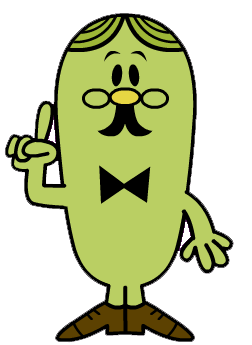 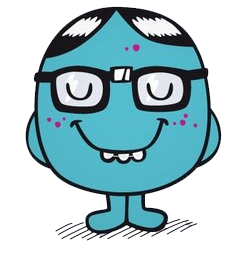 Utilisateur
Développeur
Unir les deux mondes => « Agréable à utiliser et à construire »
15
[Speaker Notes: NAK

Comme on a pu le voir dans l’évolution qu’on va a montrer précédemment, le modèle RIA va s’imposer.
Au-delà ce ça, aujourd’hui on peut considérer qu’on entre dans l’ère RIA. Comment on le voit et quel sera l’enjeu par rapport à ca ?

Utilisateur
…
On se rend compte de plus en plus quand on va chez le client que l’ergonomie devient un véritable critère pour valoriser une application. 
Concrètement ca veut dire qu’une application que je vais fournir à mes utilisateurs si elle a une expérience utilisateur faible, bah elle sera mal valorisé, on dira que c’est une mauvaise application.

Développeur
…

Au final, quel sera l’enjeux de la RIA !? 
Bah c’est de réconcilier ces deux mondes là. En gros c’est produire des applications aussi agréable à utiliser qu’à construire.]
RIA : Les concepts (côté utilisateur)
Interfaces novatrices
Plus intuitive et adaptives
Adaptées aux gestes métiers
Disposant d’un meilleur look & field

Avantages des deux mondes
Client lourd
Fluidité
Vectoriel
Client léger
Aucune installation
Diffusion maximale
Le navigateur se fait oublier au profit de l’application
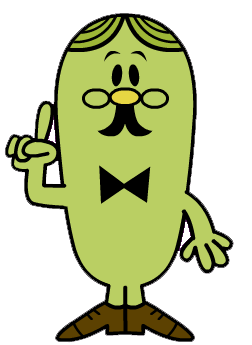 16
[Speaker Notes: VINCE

Les RIA apportent différents concepts permettant de répondre à ces enjeux.

Interfaces novatrices
Côté utilisateur, l’idée est d’apporter des interfaces novatrices. Qu’est-ce qu’on veut dire par là? C’est qu’en fait, aujourd’hui, l’interface graphique ne sera plus statique mais elle sera plutôt dans la capacité de s’adapter à des scénarios, à des contextes métiers et cela va donc permettre de guider l’utilisateur dans son geste métier. Ainsi, les interfaces novatrices vont permettre cette assistance au niveau de l’utilisateur tout en apportant un meilleur look-and-field. « Ce qui permet à une application de lui dire … ouaahh cette application elle est sexy ».

Avantages des deux mondes
De la même manière, on gagne quand même les avantages des deux mondes :
 - Du client lourd, on gagne la fluidité dans le sens où il y a moins d’aller-retour serveur qui sont effectués. On gagne parce que ce sont des interfaces vectoriels permettant alors de proposer des graphes ou tout autre éléments graphiques avancés 
 - Et on a aussi les avantages du web c’est-à-dire qu’aucune installation n’est nécessaire à l’utilisation de l’application. Et la diffusion est maximale par les mécanismes du web.

Du coup, l’avantage c’est d’avoir une application type client lourd tout en bénéficiant du web en utilisant le navigateur. La RIA répond a ces deux enjeux, navigateur qui se fait oublier au profil de l’application.]
RIA : Les concepts (côté développeur)
Multiplateformes
Côté client : plugin navigateur
Côté métier : pas d’adhérence avec la technologie serveur
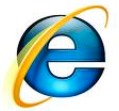 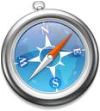 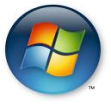 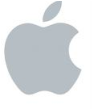 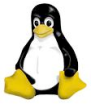 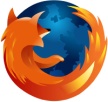 Paradigme de développement
Allégement des tâches côté serveur
Maintenance : Distribution de l’application par le serveur
Productivité & maintenabilité : code plus court / non spécifique
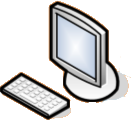 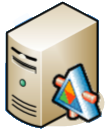 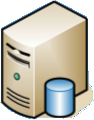 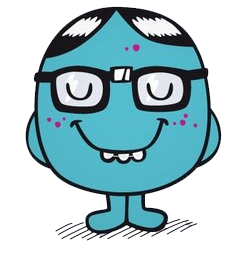 17
[Speaker Notes: NAK

Côté client : 
Plugin …. on a une perméabilité maximale en terme de diffusion

Coté serveur : 
… Du coup on bénéficie d’un distribution facile de l’application.

Paradigme de développement
Donc ensuite, on a aussi un renouveau en terme de paradigme de développement, c’est-à-dire que le développement des RIAs apporte une nouvelle vision dans la manière de développer :
Allégement des tâches côté serveur
Délégation de l’exécution de l’application sur le poste client (on vous expliquera le pourquoi du comment par la suite) => niveau serveur, il n’y a pas ce temps d’exécution, ni ce temps de génération de page

Productivité & maintenabilité : code plus court / non spécifique
	Côté développeur => un seul code 
	Il en résulte quoi? => moins de code = + productif = gain en terme de maintenabilité

Maintenance : Distribution de l’application par le serveur]
RIA : Les acteurs
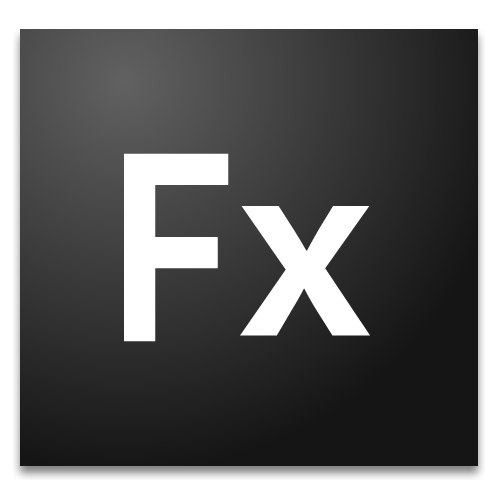 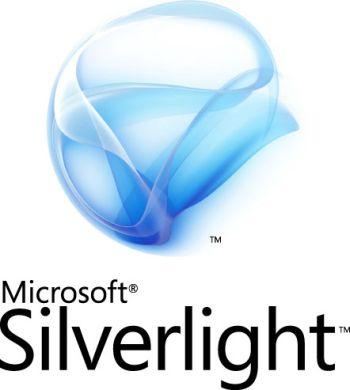 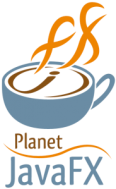 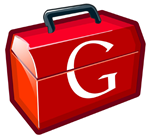 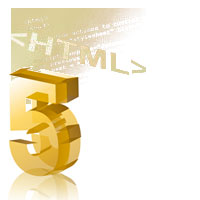 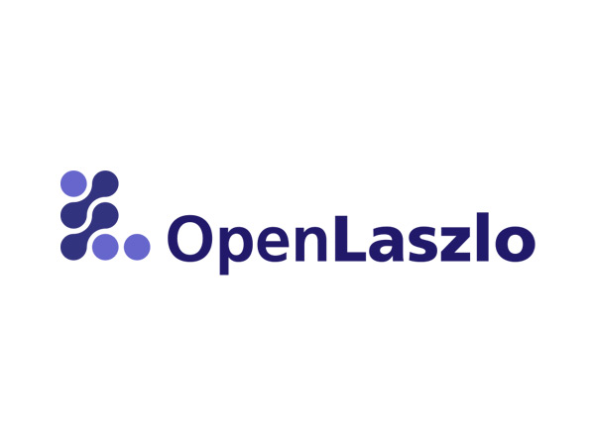 Et aussi…
18
[Speaker Notes: VINCE

Il y a alors de nouvelles technologies, de nouveaux produits qui sont apparus et vont permettre de construire des RIAs.

Les deux principaux acteurs que l’on retrouve actuellement, les tailles sont volontaires, sont Microsoft avec SL et Adobe avec Flex. 

On a mis JavaFX en petit, que Mr Forax nous pardonne car on va être méchant sur ce produit mais JavaFX est une initiative de Sun pour rentrer dans le modèle RIA. Et pour l’instant, elle est encore très jeune par rapport à ses concurrents. On a aussi d’autres concurrents divers tels que Open Laszlo qui est une solution open-source basé sur Java, XML et Flash ou bien HTML 5 qui a vocation à aller dans le sens RIA. Mais pareil c’est pas encore ca.]
Zoom sur Silverlight & Flex
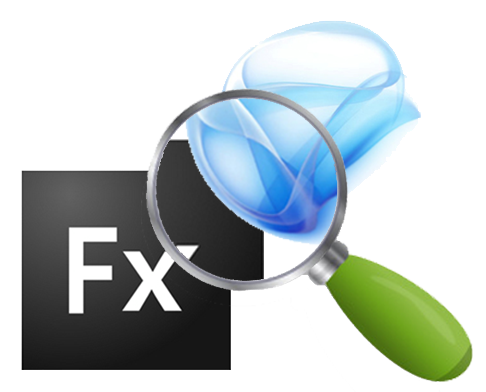 [Speaker Notes: NAK

Nous allons donc vous parler de ces deux technologies.

En nous concentrant tout d’abord sur la présentation de leur plateforme, les mécanismes d’industrialisation gravitant autour de celles-ci, ainsi que sur les avantages qu’elles apportent et enfin nous vous montrerons quelques fonctionnalités intéressantes propre aux RIAs]
Plateforme
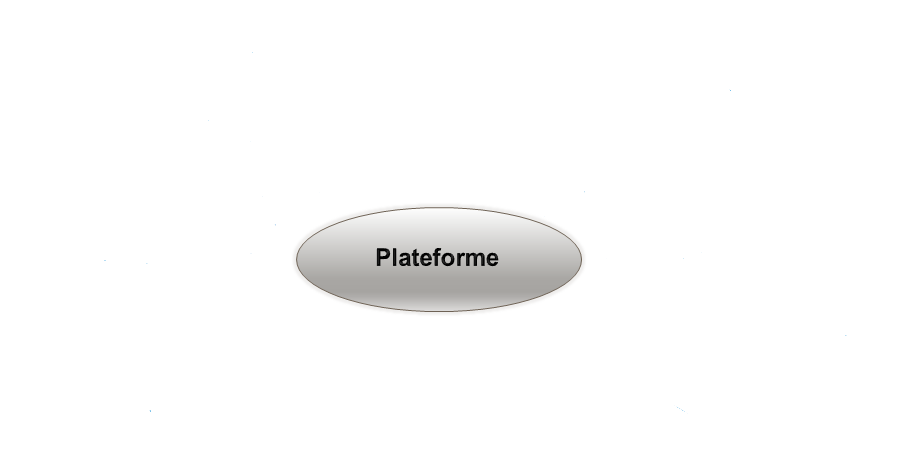 20
[Speaker Notes: VINCE

Au niveau de la plateforme.]
Plateforme : Fiche / Présentation
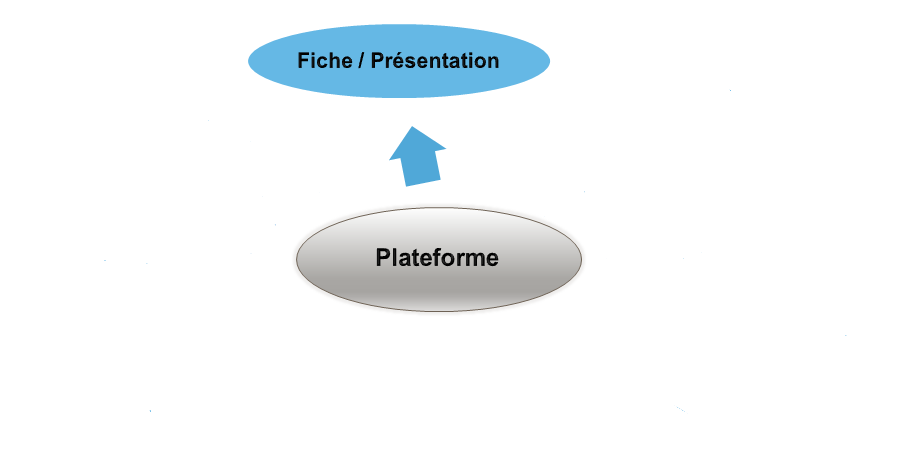 21
[Speaker Notes: VINCE]
Fiche / Présentation
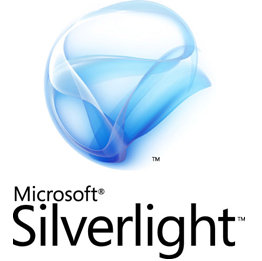 Nom : Silverlight
Editeur : Microsoft
Date de création : Mars 2007
Version : SL 3
Licence : Propriétaire
IDE : Visual Studio / Blend
Langages : XAML / .NET
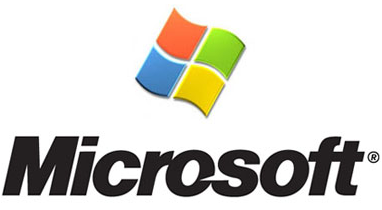 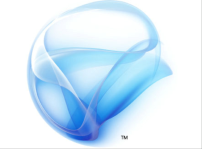 22
[Speaker Notes: A noter que, je fais une petite aparté, mais pour ceux qui font un peu de .NET, ils ne vont pas être surpris de retrouver des langages qu’ils connaissent déjà… puisque …

 - Intérêt de SL => capitaliser un maximum sur l’écosystème .NET. 
Ca veut dire quoi ? Bah ca veut dire que les .NETistes vont retrouver un maximum de concept qu’ils connaissent déjà.

Et c’est donc un point fort dans l’argumentation de Microsoft vis-à-vis de l’adoption de Silverlight]
Fiche / Présentation
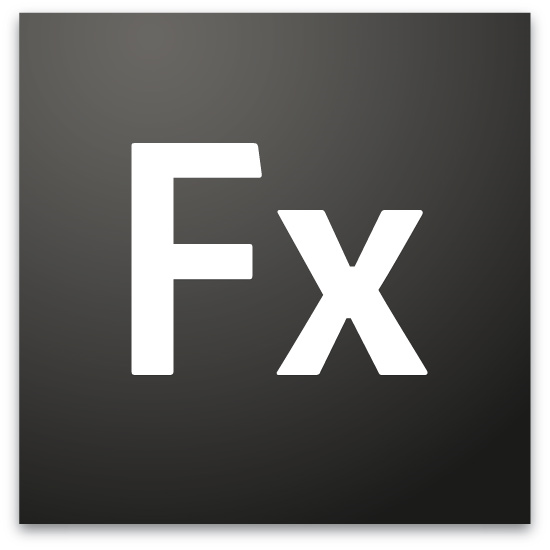 Nom : Flex
Editeur : Macromedia
Date de création : 2004
Reprise : 2006 par Adobe
IDE: Flex Builder / Air
License : Propriétaire / Libre
Langages : MXML / ActionScript 3
Version : Flex 3
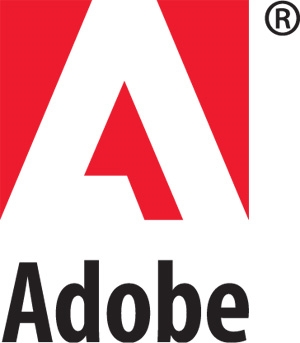 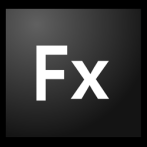 23
[Speaker Notes: créée par Macromedia en 2004 puis reprise par Adobe en 2006]
Plateforme : Support
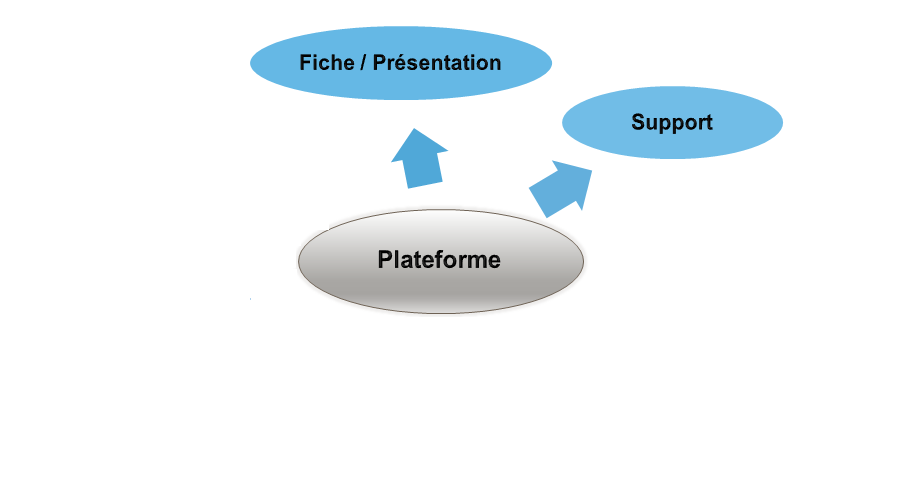 24
[Speaker Notes: NAK]
Support
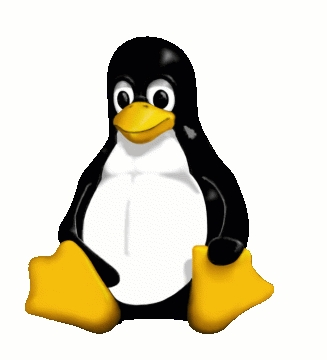 Multi-plateformes
Windows
Mac OS (avec Intel)
Linux (avec Moonlight)
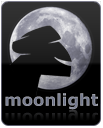 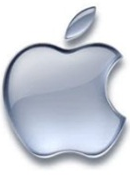 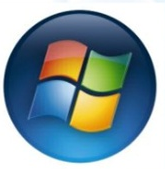 Mobiles
Windows Mobile
Nokia (Symbian)
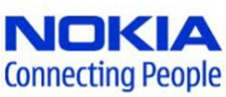 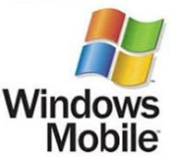 Multi-navigateurs
Internet Explorer
Firefox
Safari
Chrome
Opéra
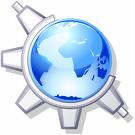 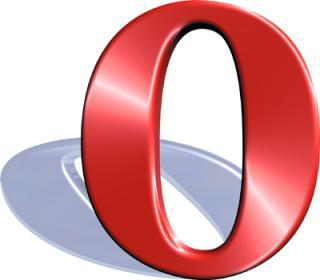 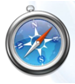 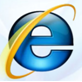 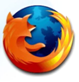 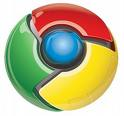 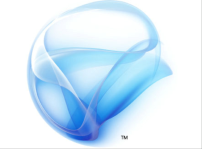 25
[Speaker Notes: Comme on l’a expliqué les RIA sont multiplateformes, multi-navigateurs mais ils ne couvrent pas forcément toutes les solutions existantes. 
…]
Support
Les plateformes compatibles

Windows

Linux

Mac OS

Nécessité seule du Flash
Player qui existe sur toutes
ses plateformes.
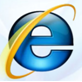 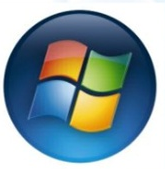 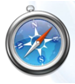 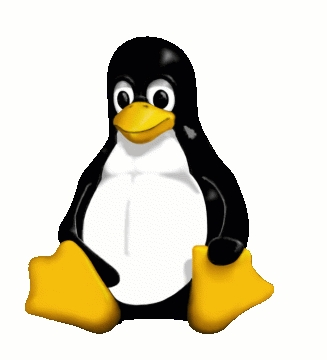 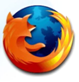 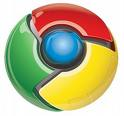 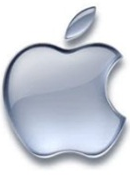 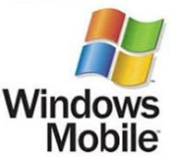 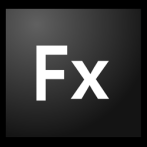 26
Plateforme : Outils
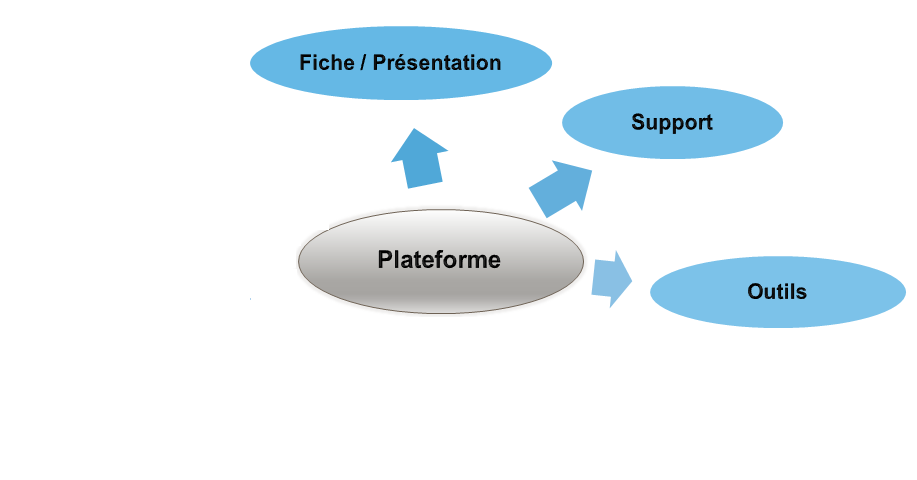 27
[Speaker Notes: VINCE]
Outils & matériels nécessaires
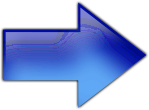 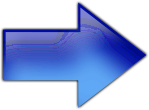 Création
Distribution
Expérience
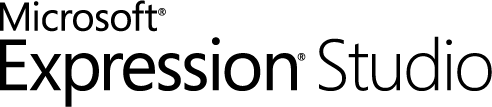 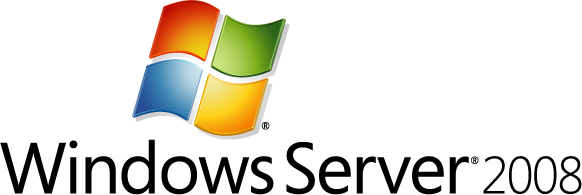 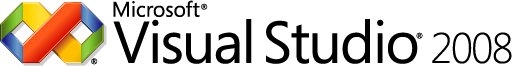 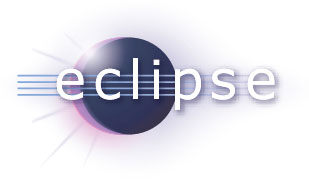 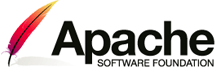 Tous navigateurs
(IE, Firefox, Opera,
 Chrome, Safari)

  Toutes plateformes (Windows, Mac OS X, Linux)

  Mobiles
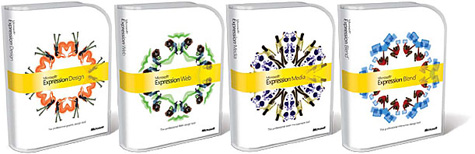 Tous serveurs
(Windows Server, Apache)
Expression Studio (Design, Blend, Encoder)

 
 Visual Studio,
mais aussi Eclipse4SL, Notepad…
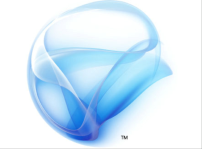 28
Outils & matériels nécessaires
Applications
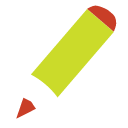 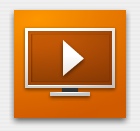 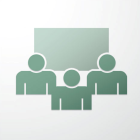 AdobeMediaPlayer
AcrobatConnect
AdobeBuzzword
Clients
Designer/Developer Tools
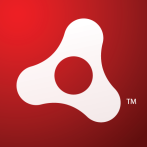 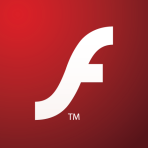 Adobe AIR
Adobe Flash Player
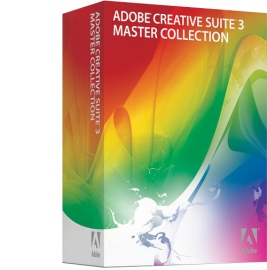 Frameworks
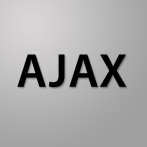 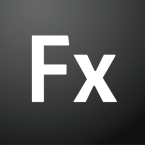 Ajax
Flex
Creative Suite 3
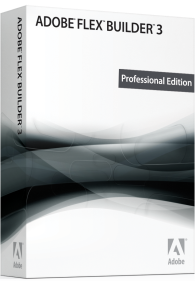 Servers/Services
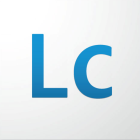 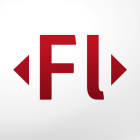 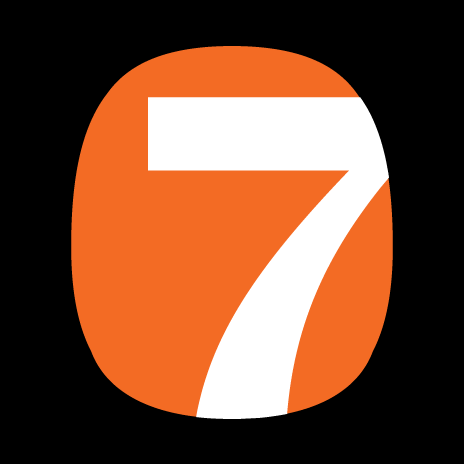 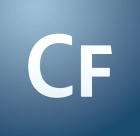 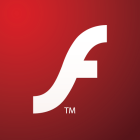 Flex® Builder
Flash Media Server
FlashCast
LiveCycle
ColdFusion
Scene7
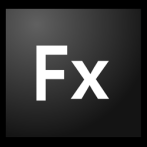 29
[Speaker Notes: La technologie Flex s’appuie sur l’éditeur Flex Builder, lui même basé sur Eclipse : il profite donc des possibilités de cet environnement. Précision : Flex Builder existe en version “stand-alone” ou en tant que plugin Eclipse. Cet éditeur offre de nombreuses possibilités, se rapprochant de celles disponibles en Java sur Eclipse : complétion, coloration syntaxique, refactoring mais aussi une version WYSIWYG (What You See Is What You Get) des fichiers MXML et CSS, un mode débug et un profiler (pour monitorer la mémoire utilisée).

L’une des forces de Flex est aussi de s’interfacer correctement avec les autres produits d’Adobe : il est en effet tout à fait possible d’utiliser les logiciels Flash, Fireworks ou Illustrator pour créer des skins et des composants Flex. Le lien entre designers et développeurs est très important pour Adobe : c’est également pour cela qu’un nouveau logiciel, nommé Flash Catalyst, arrive bientôt. Il permet très simplement de créer une interface Flex (aspect graphique, comportement)  sans avoir à écrire une ligne de code ! L’ensemble de éléments mis bout à bout forme un workflow designer / développeur, thème récurrent autour de la technologie Flex.

Adobe propose également des solutions serveur Java pour faciliter la communication et les échanges avec une interface Flex. Il s’agit de BlazeDS, projet open source et de Live Cycle Data Services, solution payante. La première est un sous-ensemble de la seconde, mais elles offrent toutes les deux les meilleurs outils de communication Flex - Java. Il existe également d’autres outils de communication mais ceux-ci ne sont pas gérés par Adobe.]
Plateforme : Description du code
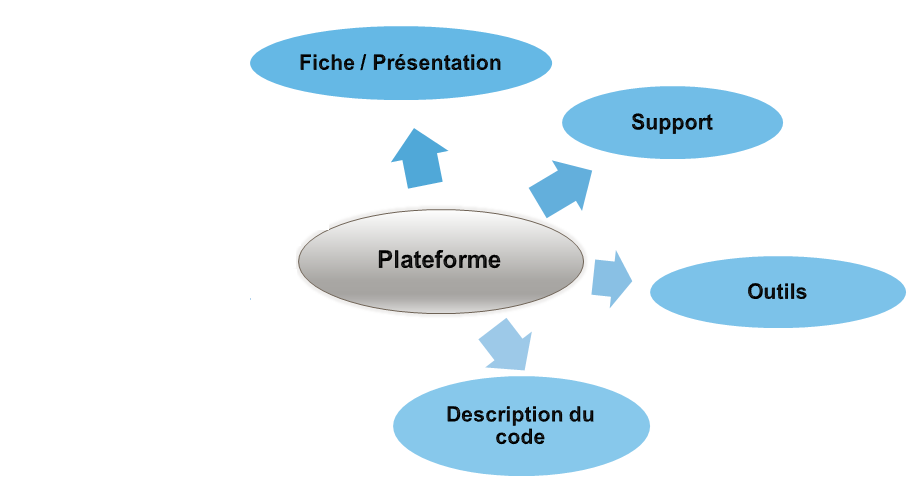 30
[Speaker Notes: NAK

Comment est-ce qu’on écrit du code dans Flex et Silverlight.]
Description du code : .NET
Framework .NET
Sous ensemble du framework
Traitement Métier

Plusieurs langages de développement
C#, VB.NET
JavaScript
IronPython, IronRuby

Apports du framework
Generics 
LINQ
C#:
MessageBox.Show(“Hello”);
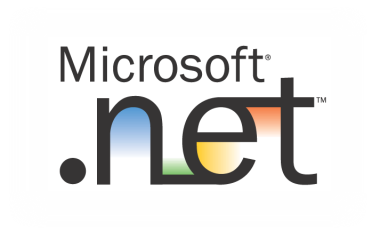 Generics:
public class Test<Type>{ … }

Test<char> = new Test<char>();
Test<int> = new Test<int>();
LINQ:
dg.ItemsSource = from author in authors
	         where author.Name.Contains(txtFilter.Text)
                 select author;
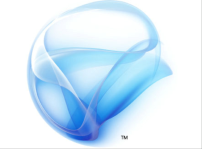 31
31
[Speaker Notes: Apports
les Generics => faciliter la réutilisation de code => éviter le transtypage

Mécanismes qui permettre :
 d’accroître sensiblement la productivité du développeur,
 réduire drastiquement la production de code.]
Description du code : Action Script 3
Langage de script orienté objet

Semblable à JavaScript

Support total de la norme ECMAScript4 (ES4)

Ajout d’interactivité au Flash

Vérification des types à la compilation et à l’exécution
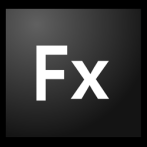 32
32
[Speaker Notes: ActionScript est le langage de programmation utilisé au sein d'applications clientes (Adobe Flash, Adobe Flex) et serveur (Flash media server, JRun, Macromedia Generator).
ActionScript est un langage de script, orienté objet et prototype, basé sur ECMAScript (conforme à 100% avec la norme ECMA-262, révision 3, depuis ActionScript 3.0). ECMAScript étant une version standardisée de JavaScript, ActionScript et JavaScript partagent une syntaxe semblable.
Ce langage permet d'ajouter de l'interactivité aux animations Flash, en répondant aux actions de l'utilisateur, et en pilotant les movie clip (conteneurs graphiques permettant de hiérarchiser les animations), et les différents objets multimédias (images, son, vidéo…). Il permet également la communication de l'application avec le serveur, notamment par le chargement de fichiers ou la communication avec un langage serveur comme le PHP.]
Description du code : XAML (1/2)
eXtensible Application Markup Language

Langage déclaratif basé sur XML
Définir une hiérarchie d’objets graphiques

Un langage objet
Les balises deviennent des objets & les attributs des propriétés
Les balises prédéfinies du langage représentent des classes .NET
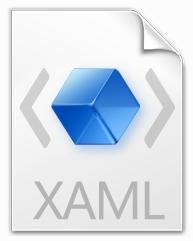 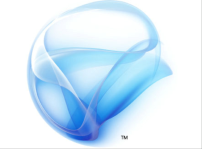 33
33
Canvas
Rectangle
Description du code : XAML (2/2)
Avantages / Inconvénients
Gains de productivité et de maintenance
Langage simple à comprendre
Langage uniquement Microsoft
Langage très verbeux
<Canvas Width="250" Height="200">
  <Rectangle Canvas.Top="25" Canvas.Left="25" 
             Width="200" Height="150" Fill="Yellow">
	<Content>
	   <TextBlock Text=“Hello World!” />
	</Content>
  </Rectangle>
</Canvas>
Hello World!
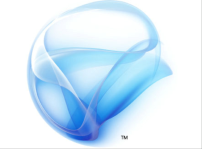 34
Description du code : MXML (1/2)
Macromedia fleX Markup Language

Gains de productivité et de maintenance

Un langage simple à comprendre

Langage basé sur XML

Deux types de composants
Conteneurs (boîtes, panneaux, fenêtres…)
Eléments de contrôle (champs texte, listes, datagrids, tree…)
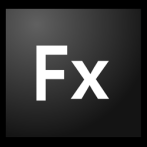 35
35
[Speaker Notes: La description des interfaces s'opère au moyen du langage MXML[1], basé sur XML un peu comme ce que proposent XUL ou XAML ou même XHTML (qui reste une implémentation particulière et standardisée d'XML). Deux types principaux de composants sont disponibles : les conteneurs (boîtes, panneaux, fenêtres, etc.) et les éléments de contrôle (champs texte, listes, datagrids, tree, etc.)
Le nombre de conteneurs et de contrôles est impressionnant, on se prend à rêver de la même richesse en HTML [2]. La plupart des composants sont visibles sur l'explorateur de composants Flex, sur le site d'Adobe. Et le meilleur reste sans doute à venir quand on voit le catalogue de composants supplémentaires open source comme ceux du projet FlexLib...
Le format généré après compilation d'un ensemble de fichiers MXML constituant une application Flex est le SWF, le format natif d'Adobe Flash, lisible par tout bon Flash Player 9 qui se respecte, implanté sur plus de 80% du parc machines desktop mondial d'après les dernières statistiques disponibles sur le site d'Adobe.
Voila un exemple de code MXML décrivant l'interface d'une application simpliste :
<?xml version="1.0" encoding="utf-8"?> <mx:Application xmlns:mx="http://www.adobe.com/2006/mxml" layout="absolute"> <mx:Panel title="Dire bonjour" x="10" y="10" layout="absolute" width="303"> <mx:TextInput id="firstname" x="10" y="10"/> <mx:Button label="Dire bonjour" click="result.text='Bonjour, '+firstname.text" x="178" y="10"/> <mx:Label id="result" x="10" y="40" width="265"/> </mx:Panel> </mx:Application> Le code est assez parlant, mais voici quelques éléments significatifs :
Le conteneur principal de l'application déclare l'espace de noms mx, ce qui nous permettra d'utiliser les composants natifs de Flex
L'application déclare un conteneur sous la forme d'un Panel contenant trois contrôles : 
un InputText, champs de saisie textuelle
un Button, un bouton d'action
un Label, un champs de texte potentiellement dynamique
Chaque élément peut se voir nanti d'un attribut id qui doit être unique si renseigné ; il permet de référencer facilement un élément de l'arbre DOM
La gestion des évènements peut se faire directement en MXML : ici, quand on clique sur le bouton, le contenu texte du label est modifié en fonction de la valeur textuelle du champs de saisie.]
Panel
Label
Description du code : MXML (2/2)
Exemple de code Hello World
<?xml version="1.0" encoding="utf-8"?>

<mx:Application xmlns:mx="http://www.adobe.com/2006/mxml">
    <mx:Panel title="Hello World Application" >
        <mx:Label text="Hello World!"/>
    </mx:Panel>
</mx:Application>
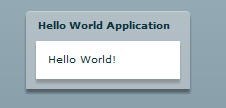 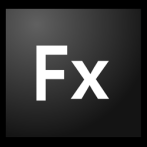 36
[Speaker Notes: L'exemple classique du Hello World permet de comprendre la structure de base d'un document MXML. Cet exemple créé une présentation Flash avec un simple texte affiché.La balise <mx:Application> est la base de tout document MXML. Les balises de ce langage sont définies par l'espace de nom http://www.macromedia.com/2003/mxml, obligatoire évidemment.<mx:Panel>, de son côté, définit le "panneau" où s'affiche le contenu. Celui-ci peut comprendre, comme ici, un titre, mais également diverses indications permettant de préciser sa forme, son placement ou son interaction avec le reste de l'application. Il n'est pas obligatoire, et est utilisé dans les grosses applications pour regrouper des éléments en un "module" réutilisable. <mx:Label>, enfin, décrit une simple ligne non modifiable par le programme, pouvant utiliser du code HTML si besoin est.]
Plateforme : Fonctionnement
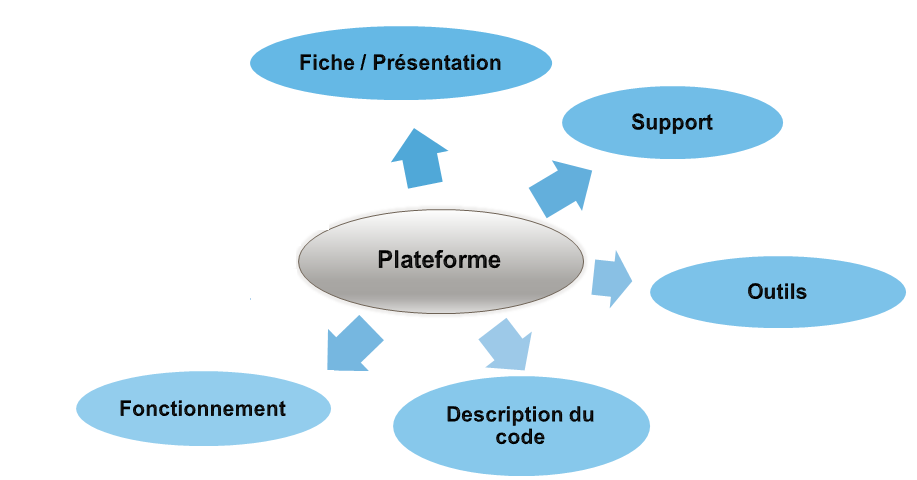 37
[Speaker Notes: VINCE]
Page HTML ?
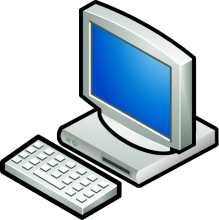 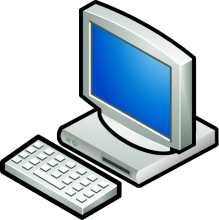 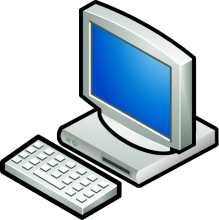 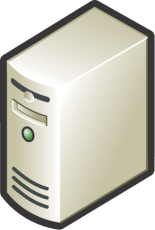 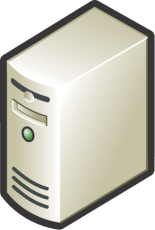 Serveur
Serveur
Poste Client
Poste Client
Poste Client
<HTML />
Silverlight / Flex ?
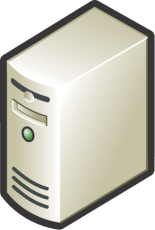 Serveur
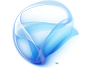 ~
Installation du plugin…
XAP / SWF ?
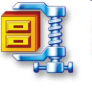 ~
Démarrage de l’appli.
Fonctionnement : côté client (1/2)
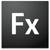 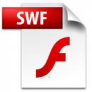 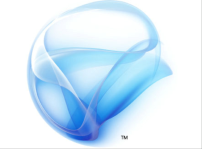 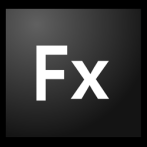 38
[Speaker Notes: NAK

 Côté client]
Fonctionnement : côté client (2/2)
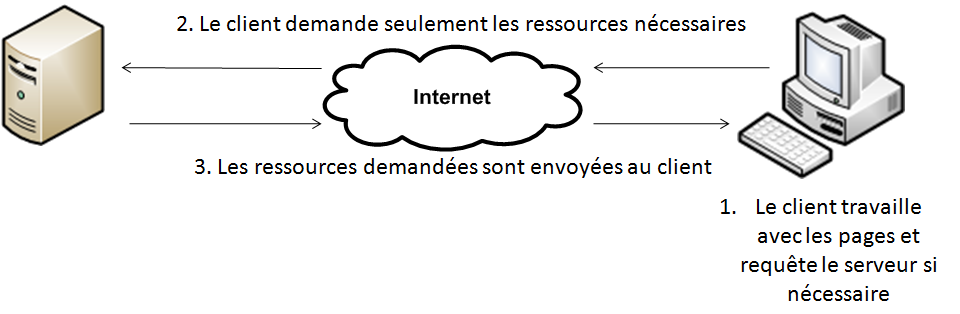 Traitement effectué chez le client
Diminution de l’utilisation des ressources serveurs
Fluidité de l’application
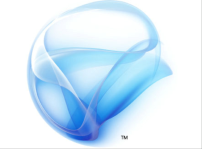 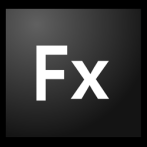 39
[Speaker Notes: VINCE]
Fonctionnement : côté développeur
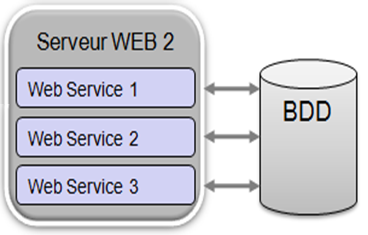 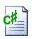 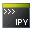 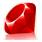 HTTP
SOAP
Compile
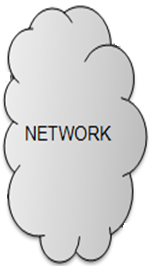 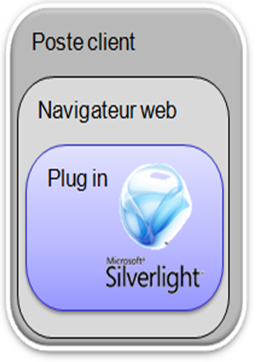 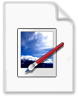 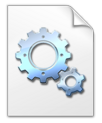 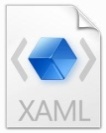 Packaging
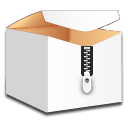 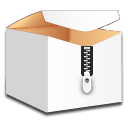 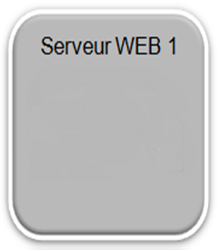 XAP
HTTP
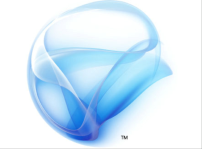 40
[Speaker Notes: SL intègre le CLR => machine virtuelle .NET

Explication Framework
Communication entre les applications créées en différents langages est difficile car chaque langage contient un type de données qui peut être spécifique et différent
Ex: Un entier dans une langage peut ne pas être représenté comme un entier dans un autre langage.
Les données ont besoin d’être converties en type de données communs pour communiquer entre eux
.Net introduit alors un ensemble commun de types de données (CLS) qui est employé par tous les langages .NET compliant
En outre, tous les langages .NET compliant rendent un résultat commun lors de la compilation du code par l’intermédiaire du langage intermédiaire (MSIL)
MSIL peut être déployé sur des plateformes utilisant le CLR]
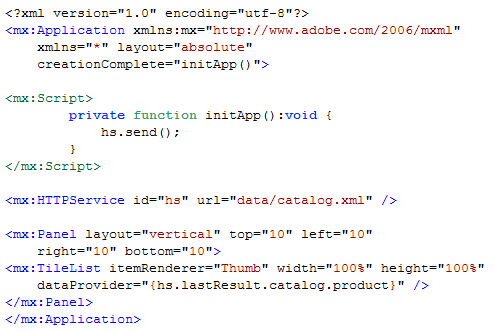 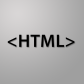 Browser
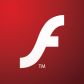 Flash Player
Flex SDK
SOAP
HTTP/S
AMF/S
RTMP/S
Web Server
XML/HTTP
REST
SOAP Web Services
LC Data Services
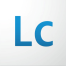 J2EE Application Server
Existing Applications & Infrastructure
Fonctionnement : côté développeur
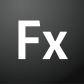 Flex Builder IDE
MXML
ActionScript
Flex Class Library
Compile
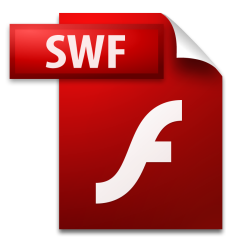 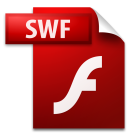 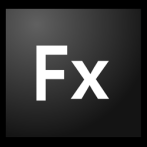 Plateforme : RDA
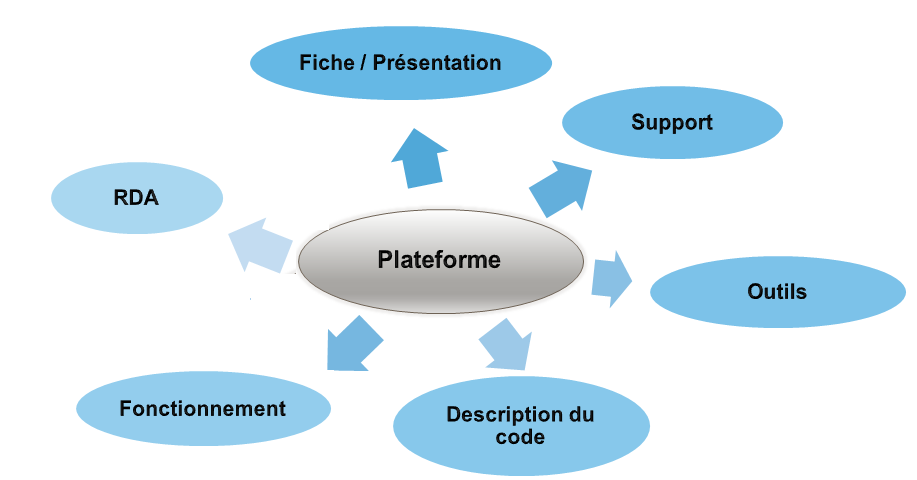 42
[Speaker Notes: NAK]
RDA
Rich Desktop Application
Facilité de déploiement  / maintenance
Bénéficie des performances d’exécution de l’ordinateur
Mode déconnecté
Meilleure intégration avec le système d’exploitation
Apparition de nouvelles fonctionnalités (autonomie)
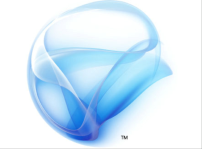 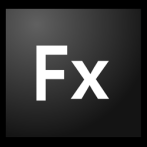 43
[Speaker Notes: VINCE

Rich Desktop Application
Facilité de déploiement  / maintenance
Permet une plus grande facilité de déploiement et de maintenance de l’application

Bénéficie des performances d’exécution de l’ordinateur
Bénéficient aussi pleinement des performances d’exécution d’un ordinateur, car elles s’affranchissent du navigateur

Mode déconnecté
Peuvent fonctionner également en mode déconnecté, contrairement aux RIA qui ont besoin d’une connexion permanente.

Meilleure intégration avec le système d’exploitation
Possibilités sont plus grandes : l’intégration avec le système d’exploitation est meilleure

Apparition de nouvelles fonctionnalités
De nouvelles fonctionnalités sont disponibles en s’affranchissant du navigateur
La possibilité d’être autonome en s’affranchissant du navigateur : une plus grande liberté pour beaucoup de possibilités, comme le stockage en local de données ou le fonctionnement en mode déconnecté.


Différence entre une application bureau
Par rapport à une application de bureau classique, une RDA permettra de disposer de la même puissance de calcul, tout en bénéficiant d’un déploiement et d’une maintenance plus aisés. En outre, le fait de rester connecté, même par intermittence, permettra de garder certaines informations de façon décentralisée sur Internet.]
Industrialisation
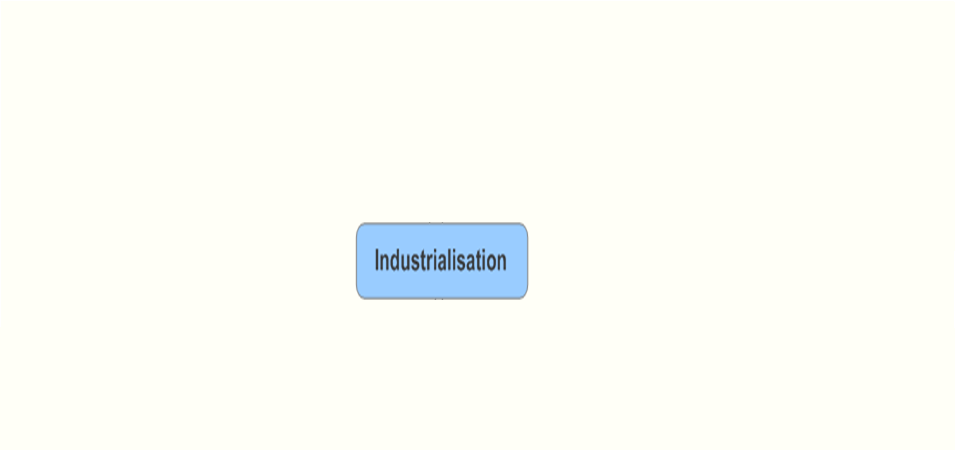 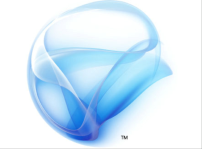 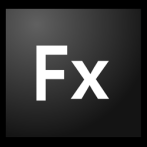 44
[Speaker Notes: NAK

L’idée c’est qu’on va switcher tout de suite sur l’industrialisation des développements car on pense qu’une plateforme aspire à être adopter, à être utilisé surtout côté SI si et uniquement si derrière j’ai la possibilité d’industrialiser mes développements.

Pour ce qui ne savent pas c’est quoi l’industrialisation, en gros, ca consiste à déployer des pratiques et outils visant à améliorer la qualité logicielle, la productivité des équipes, le pilotage, la gestion,…à rendre en fait les logiciels développés plus robustes, tout en restant dans des délais et coûts maîtrisés.

partage des documents projets, suivi d’avancement des équipes, reporting des anomalies/bugs.
tests automatiques, génération de documentation, déploiement]
Industrialisation : Environnement de développement
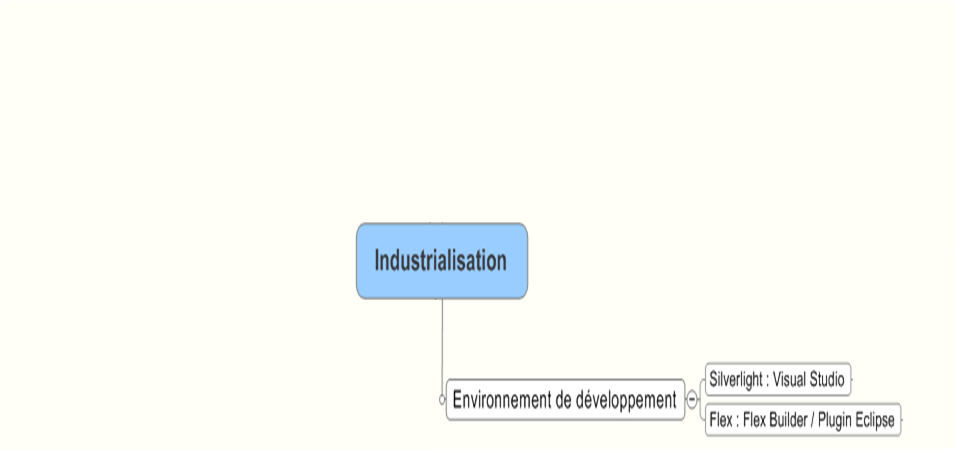 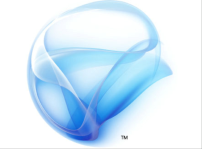 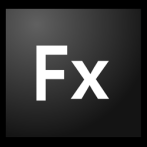 45
[Speaker Notes: En terme d’industrialisation j’ai tout d’abord tout ce qui est environnement de développement.

NAK
Donc sur SL c’est un classique et encore une fois on retrouve les mêmes mécanismes il y a VS qui permet de développer et qui est plutôt orienté développeur.

VINCE
Côté Flex on retrouve Flex Builder qui est un outil développé par Adobe mais qui possède également un plugin dans Eclipse donc on retrouve nos habitudes de développement sous Eclipse.]
Industrialisation : Usine de développement
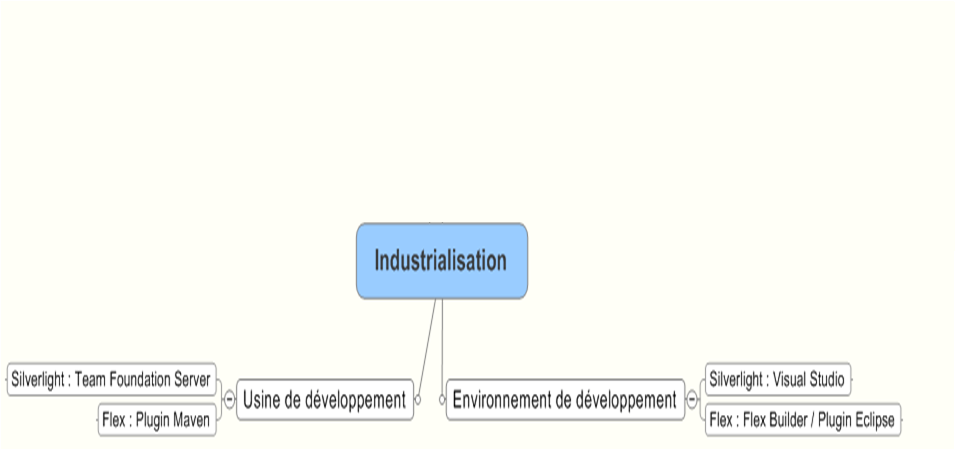 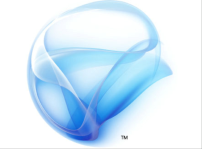 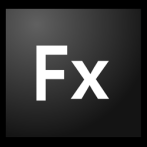 46
[Speaker Notes: NAK
Donc ensuite en terme d’usine de développement, encore une fois par rapport à SL, rien de nouveau, TFS + TS coté Microsoft c’est déjà l’usine de référence de Microsoft. Elle est totalement SL et totalement intégré dans cette plateforme là.

VINCE
Côté Flex, si vous industrialisez vos développements avec Maven, il existe un plugin Maven pour compiler et pour exécuter les tests.]
Industrialisation : Usine de tests
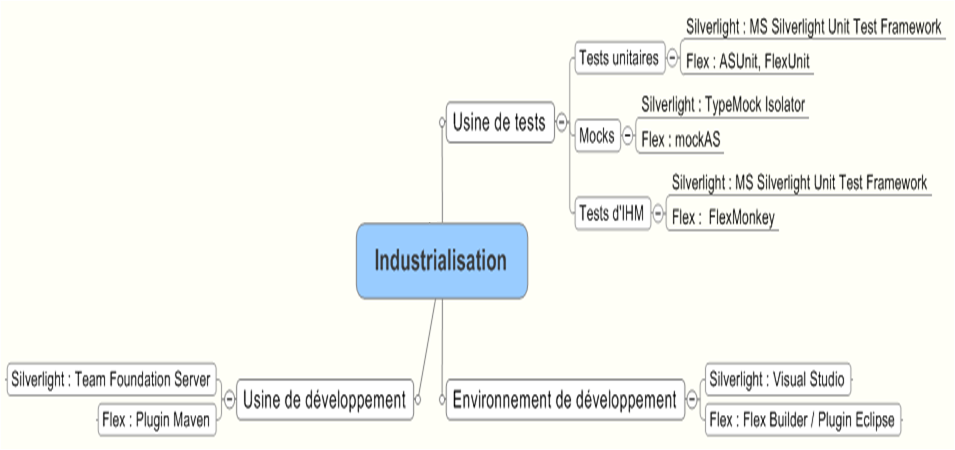 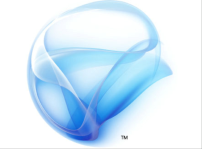 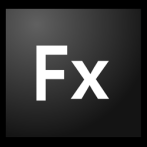 47
[Speaker Notes: Qu’est qu’un mock ?
En gros, c’est un objet factice qui va simuler le comportement d'un autre objet concret de façon maitrisée.

C’est utiliser au niveau des tests unitaires afin que ses tests se concentre uniquement sur le code de la méthode sans avoir à se préoccuper des dépendances.

Parce que dans une méthode il y a souvent des dépendances diverses  tel qu’un appel à la base de données, à un web service ou tout simplement à une autre méthode.

Pour faire un exemple simple, imaginons qu’on est une méthode qui renvoie des données différentes selon une heure donnée…]
Industrialisation : Patterns architecturaux
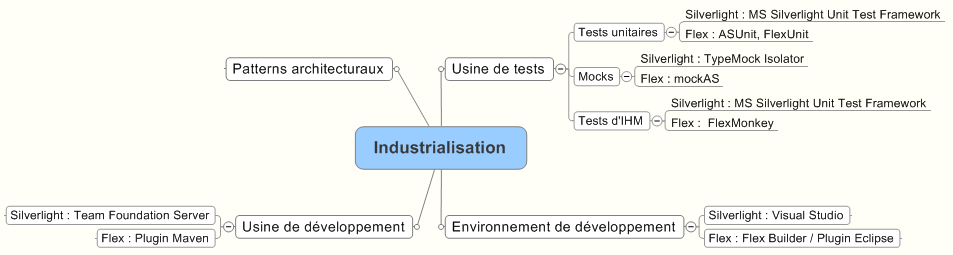 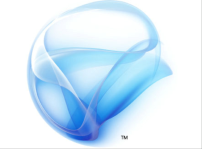 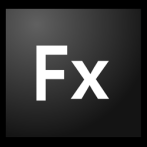 48
[Speaker Notes: NAK
Et enfin en terme de pattern d’architecture, les technologies permettent 

VINCE
Côté Flex le pattern c’est MVC, On retrouve 2 frameworks qui sont PureMVC et .Caingorm qui ont chacune leurs avantages et leurs inconvénients. Ce qui est tout nouveau finalement pour le développeur c’est que le contrôleur ont le retrouve côté client et non plus côté serveur.]
Avantages
Zéro déploiement (site web)
Idéal pour les architectures orientées services
Profite des capacités du poste client

Basé sur un moteur graphique vectoriel

Multiplateformes / Multi-navigateurs => Pas de code spécifique par navigateur ou plateforme
Amélioration de l’expérience utilisateur et développeur
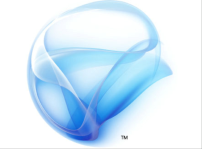 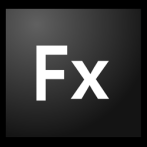 49
[Speaker Notes: VINCE

Silverlight utilise un descripteur d’interface utilisateur en XAML, dérivée de fichier XML pour définir son UI. Contrairement à ses concurrents, ce format est directement interprété par le plugin, aucune compilation n’est nécessaire, facilitant ainsi le déploiement et le débogage. De plus, ces fichiers .xaml sont directement packagés dans des archives .XAP (donc ZIP) qui permet d’espérer une indexation aisée des éléments statiques par nos moteurs de recherches préférés.

Zéro déploiement (site web)
Tout en bénéficiant de capacité lié au client lourd, on a pas la contrainte de déploiement dû au fait que l’application est située sur la toile
Aucune installation n'est nécessaire -- la mise à jour et la distribution de l'application est un processus instantané ;
Les utilisateurs peuvent utiliser l'application depuis n'importe quel ordinateur équipé d'une connexion Internet ;

Profite des capacités du poste client pour alléger les besoins en ressources serveur et donc augmenter la vitesse d’exécution
Un grand atout des RIAs est le fait qu’une grande partie des traitements soit effectuée sur le poste client

Basé sur un moteur graphique vectoriel
Ce qui permet de profiter de la 3D, de la possibilité de faire des animations, etc.
A noter qu’une image vectorielle est redimensionnable sans perte de qualité, contrairement à une image matricielle.

Contrôles riches
Apport de nouveaux composants riches prêt à l’emploi

Multi-plateformes / Multi-navigateur
Un autre grand avantage est le fait que les technologies RIA soient multi navigateurs et multiplateformes sans avoir à rajouter du code selon le navigateur sur lequel l’application tourne par exemple

Amélioration de l’expérience utilisateur
La navigation est plus aisée dans le sens où une application RIA apporte une meilleure fluidité globale de l’application => délais de rafraichissement réduits

Vitesse d’exécution
La vitesse d’exécution d’une application RIA est généralement plus élevée comparativement à une application web dynamique standard, qui est  principalement structurée suivant le modèle « client-serveur », constitué d’un client léger qui ne gère essentiellement que les fonctionnalités d’affichage et de transfert d’informations vers le serveur. Selon ce modèle, le  serveur est en charge des processus les plus complexes et les plus nombreux. Il est donc sollicité fréquemment pour la plupart des interactions client-internaute. Ce non-sens, pour ne pas dire dysfonctionnement structurel, est partiellement résolu avec les RIA qui transfèrent un maximum de processus du serveur vers le client. Ainsi, les délais liés au temps de rafraîchissement des pages sont réduits. Les allers-retours client-serveur sont réduits à leur strict minimum, et ce pour le plus grand bien de la santé mentale de l’internaute. Le concept de navigation est ainsi renouvelé. Par exemple, le modèle de navigation de page en page utilisé par un formulaire n’est plus d’actualité avec les RIA. Il n’est en effet plus utile de recharger l’intégralité de la page pour passer à l’étape suivante, le rechargement de l’affichage peut plus facilement se positionner sur une zone ciblée de l’interface. 

Bien entendu, en plus de ces bénéfices, il faut savoir que la RIA apportent différents enjeux.]
DEMONSTRATION
Silverlight & Flex : Le duel
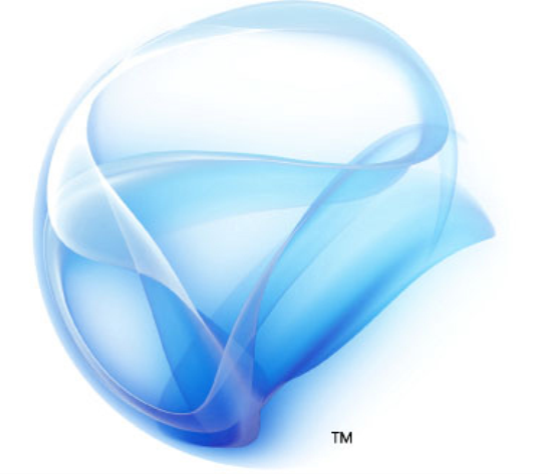 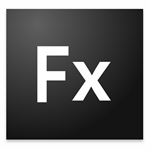 [Speaker Notes: NAK

Ce que vous attendez enfin tous.. Ou pas… C’est le match entre les deux technologies.. Finalement on vous a presenter ce que savait faire les deux mais finalement, laquelle est le mieux.]
Grille de comparaison
STOP!!! PAS CA!!!
52
[Speaker Notes: NAK
Donc on va enchainer , on a décidé d’utiliser une grille de lecture pour pouvoir comparer les deux  technologies SL et Flex, on a décider de mettre 7 points…

VINCE
Stop on s’arrete. C’est pas interessant en fait ca, je pense qu’on est d’accord?... Ouais je pense ouais,…
Je pense qu’une grille de lecture n’a pas d’interet dans le sens où celle ci sont quasiment au coude à coudes…
Ce qui est le plus interessant pour vous en fait c’est plutot les scenarios d’utilisation . Dans quel cas, et dans quel cadre j’utilse tel ou tel technologie. On va plutot partir dans ce sens la et on va vous demander de nous aider…]
Scénario d’utilisation 1
Fiche
Nom : RemI MetAGirl
Poste : Directeur de service
Service : R&D

Contexte
Réalisation d’une application pour leur centre d’appel
Equipe à très forte culture Java
Diffusion de 50 utilisateurs

Objectifs
Faire évoluer le système de gestion actuel
Interface graphique dynamique et ergonomie avancée
Réutilisation de services existants
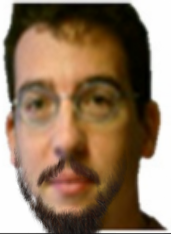 53
[Speaker Notes: NAK]
Scénario d’utilisation 1 : Solution
Les deux :
Interaction Java avancée
Culture des développeurs

GWT
Productivité plus faible
Lourdeur de développement / maintenance

Adobe Flex
Rapidité
Meilleure productivité
Maintenance aisée
Design poussé
54
[Speaker Notes: VINCE]
Scénario d’utilisation 2
Fiche
Nom : Thibault Lévèk
Poste : Directeur technique
Société : Les Trottinettes

Contexte
SI full Microsoft
Réalisation d’un gestionnaire de planning
Diffusion : 150 utilisateurs

Objectifs
Intégration avec Access, SQL Server…
Réalisation rapide
Budget alloué faible
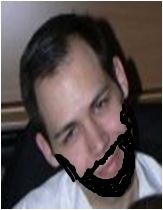 55
[Speaker Notes: VINCE]
Scénario d’utilisation 2 : Solution
Les deux
Homogénéité des technologies du SI
Coût d’entrée faible

ASP .NET
Productivité plus faible
Lourdeur de développement / maintenance

Microsoft Silverlight
Design riche rapidement
Meilleure productivité des développements
Maintenance facilitée
56
[Speaker Notes: NAK]
Scénario d’utilisation 3
Fiche
Nom : Aravidan Mahendran
Poste : Chef de projet PHP 
Société : Tamoul Society

Contexte
Réalisation d’une vidéothèque pour les professionnels
Equipe à la triste culture PHP
Diffusion : 500 utilisateurs

Objectifs
Remplacer le client léger obsolète
Interface graphique la plus ressemblante à une application bureau
Facile à déployer
Simple d’utilisation
Gestion poussée des médias
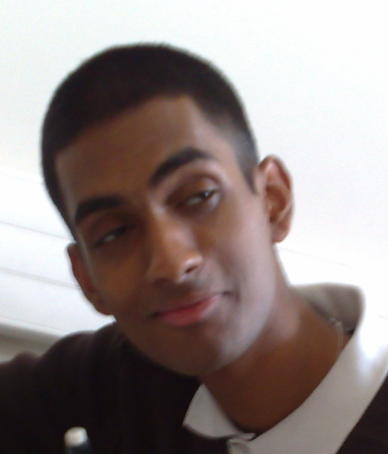 57
[Speaker Notes: NAK]
Scénario d’utilisation 3 : Solution
Microsoft Silverlight | Adobe Flex
Performances et ergonomie équivalentes
Coût d’entrée sur la technologie
Distribution aisée
Maintenance facilitée
Gestion des médias innovante (animation, effets,…)

Côté Flex
Ouverture de l’application sur Internet

Côté Silverlight
Disponibilité des compétences Microsoft
58
[Speaker Notes: VINCE]
Scénario d’utilisation 4
Fiche
Nom : Rémi Kro$oft
Poste : Big Boss
Société : I Love Micro$oft

Contexte
Concurrencer GoogleDocs
Grosse équipe de .Netiste

Objectifs
Interfacer avec la suite Microsoft Office
Ergonomie poussée
Rapidité d’exécution
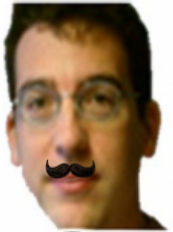 59
[Speaker Notes: VINCE]
Scénario d’utilisation 4 : Solution
Microsoft Silverlight
Productivité des développements
Maintenance facilitée
Courbe d’apprentissage faible
Disponibilité des compétences
Interface intuitive
60
[Speaker Notes: NAK]
Scénario d’utilisation 5
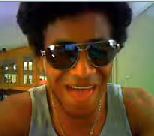 Fiche
Nom : Marko$$ Larnaque
Poste : Président
Société : Les Arnaqueurs

Contexte
Application de gestion d’un réseau professionnel international
Diffusion internationale

Objectifs
Diffusion maximale
Ergonomie proche du client lourd
Temps de réponse courts
61
[Speaker Notes: NAK]
Scénario d’utilisation 5 : Solution
Adobe Flex
Distribution simple et rapide
Design futuriste
Performances (AMF)
Ouverture de l’application sur Internet
62
[Speaker Notes: VINCE]
Conclusion
Choix selon le contexte

Adoptez le RIA
Meilleure expérience utilisateur
Meilleure expérience développeur

Silverlight & Flex
Technologie mature
Prêt pour l’industrialisation
Gamme d’outils complète
63
[Speaker Notes: Conclusion

Ce qu’il y a d’important en fait ce sont les cas d’utilisation et non pas une grille de lecture 

Quels usages des RIA peut-on imaginer ?L’Internet riche apporte et va apporter une quantité de nouveaux usages qui n’ont de limite que l’imagination des webmasters et développeurs Web. En effet, ces nouvelles interfaces et les technologies qui en découlent permettent d’envisager de nombreuses nouvelles utilisations du web comme par exemple de la retouche photo, de la vidéo ou toute manipulation de contenu "riche" (élément 3D, carte enrichie, etc.) directement à travers un site Internet. Et même si toutes ces nouveautés commencent à peine à arriver, les interfaces web d’hier évoluent déjà petit à petit pour profiter des avantages des RIA comme par exemple la fin du rafraichissement des pages web, le glisser-déposer, la présentation d’informations de type graphiques ou documents avec une réelle interactivité possible, le parcours client simplifié et plus intuitif dans un site de vente en ligne, etc.
Vous l’aurez compris les usages des RIA sont infinis et sont en passe de révolutionner le web d’hier pour le rendre plus accessible et plus intuitif à utiliser. En augmentant l’interactivité avec le visiteur, les créateurs de sites Internet rendent le web de demain encore plus attractif et simple d’emploi.


Paradigme :
Ce serait que la RIA se dote de nouveau paradigme, l’idée c’est qu’il faut passer maintenant à la RIA et donc il faut depaaser la phase transitoire dans laquelle vous etes cad le modele 100% AJAX.
On vous dit qu’on peut basculer dorenavant, l’idée c’est que la RIA ca vous apporte une nouvelle experience utilisateur, la fluidification, tout ce qu’on a pu vous evoquer en terme d’interface riche. C’est aussi une meilleure experience developpeur en terme de productivité et de maintenance .

Mature :
SL et Flex sont matures, on peut migrer vers ces technologies là today. Bien evidemment faut etudiez le contexte, on est pas entrain de vous dire.. On vous vend pas notre sauces, en gros on vous dit detudiez le contexte, passer pas des phases des POC et vous pouvez y aller et l’un d symptome de la maturité en fait c ke on c industrialiser c techno.

Pour terminer et pour ouvrir le dabt finalement, c ke la RIA c sur le navigateur du PC, que demain ce sera sur le navigateur mobile]
Bibliographie
Silverlight
http://www.microsoft.com/fr/fr/default.aspx
http://msdn.microsoft.com/fr-fr/
http://silverlight.net/

Flex
http://www.adobe.com/
http://www.flex-tutorial.fr/
http://flex.org/
64
Questions
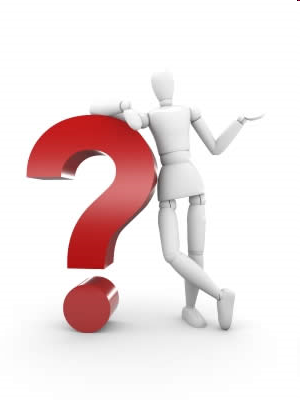